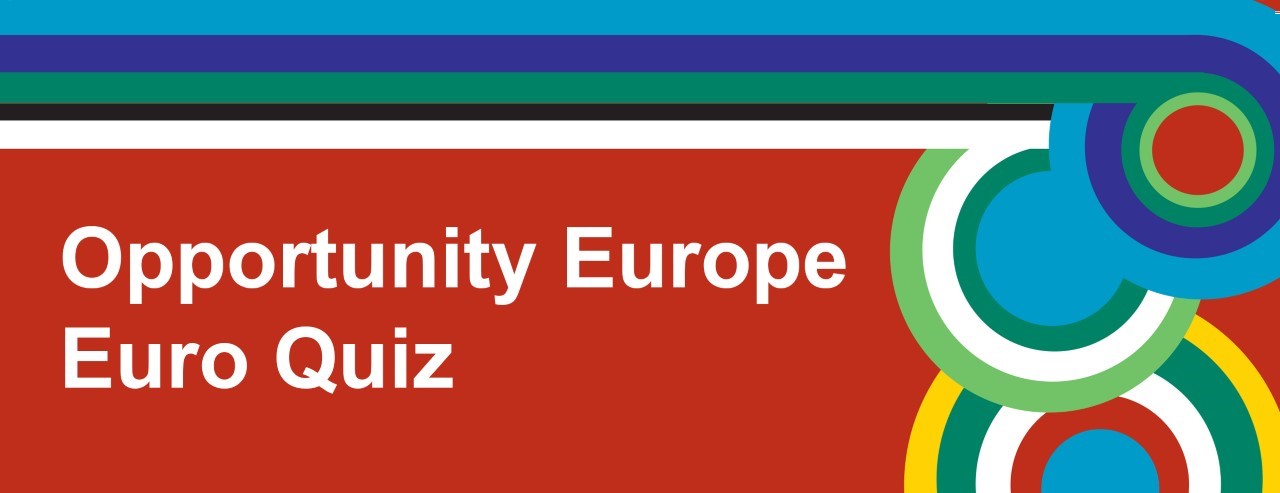 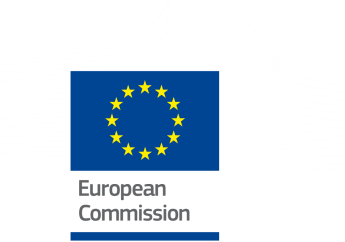 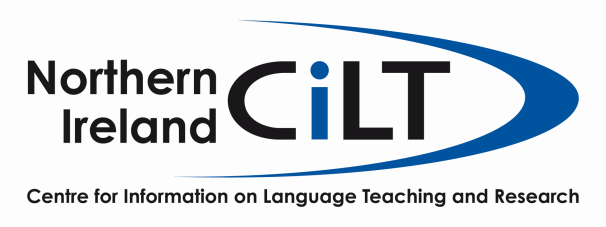 Round 1
Geography
1.  How many Member States are there in the EU – including the UK?
28
26
40
2. Which of these countries is NOT an EU Member State?
Norway
Slovenia
Ireland
3.   In which European country would you find the islands Kefalonia, Crete and Rhodes?
Greece
Bosnia and Herzogovina
Croatia
4. The islands of Sicily and Sardinia belong to which European country?
Italy
France
Denmark
5. Which EU Member State has the largest surface area?
Spain
France
Germany
6. What is the capital of Slovenia?
Rome
Bucharest
Ljubljana
Round 2
Music
1. Which EU member state does this female singer come from?
United Kingdom
Sweden  
Denmark
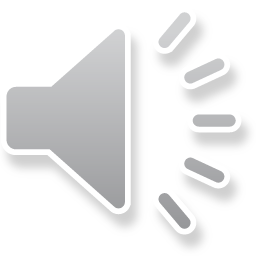 2. Which European DJ produced this 2014 hit?
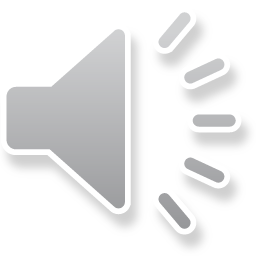 Calvin Harris
Lost Frequencies  
Avicii
3. This was a hit in 2013 for a famous DJ. Which EU member state does he come from?
France
Italy
Holland
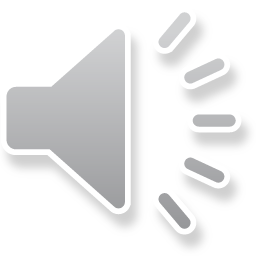 4. Which European singer is this?
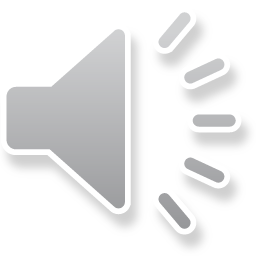 Zayn Malik
Niall Horan 
Sam Smith
5.  Which European singer had a hitwith this song in 2009?
Jess Glynne
Katie B
Cascada
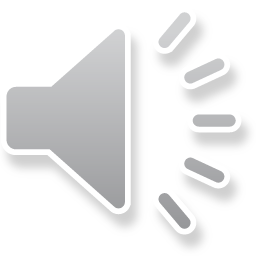 6. This hit by a famous European DJ was a chart success in 2014. Which EU member state does he come from?
Spain
Italy
France
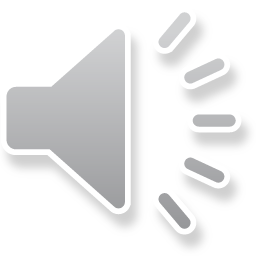 Round 3
Daily Life and Culture
1. What currency is used in Sweden?
Euro
Franc
Krona
2. What is France's most popular sport?
Football
Rugby
Basketball
3. What country does this flag belong to?
Malta
Czech Republic
Spain
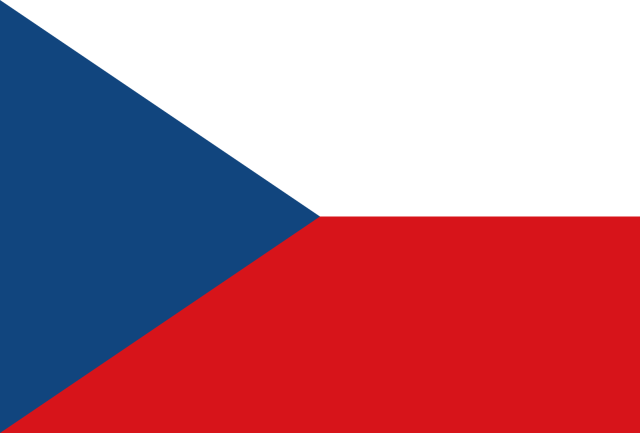 4. What nationality was Christopher Columbus?
Portuguese
Spanish
Italian
5. In which country was Donald Trump's wife, Melania Trump, born?
Slovakia
Poland
Slovenia
6. Which of the following clothing brands is NOT from Spain?
Zara
H & M
Mango
Round 4
Food and Drink
1. In which EU member state would you find these?
France
Holland            
Belgium
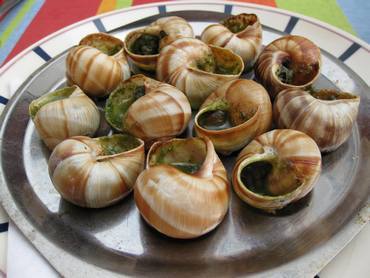 2. What is this typical European dish made of rice?
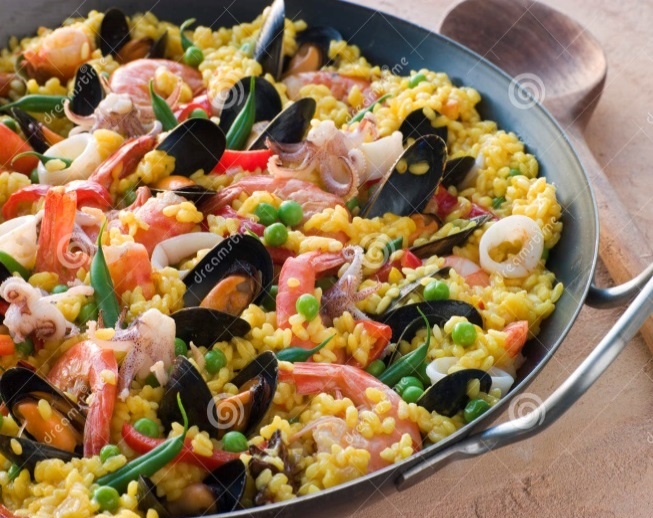 Risotto
Spanakorizo
Paella
3. In which European country might you find these?
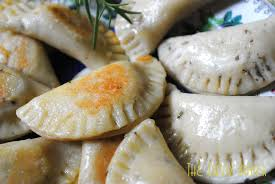 Latvia                  
Bulgaria
Poland
4. In which EU member state was this famous chocolate bar created?
Sweden
Denmark
Lithuania
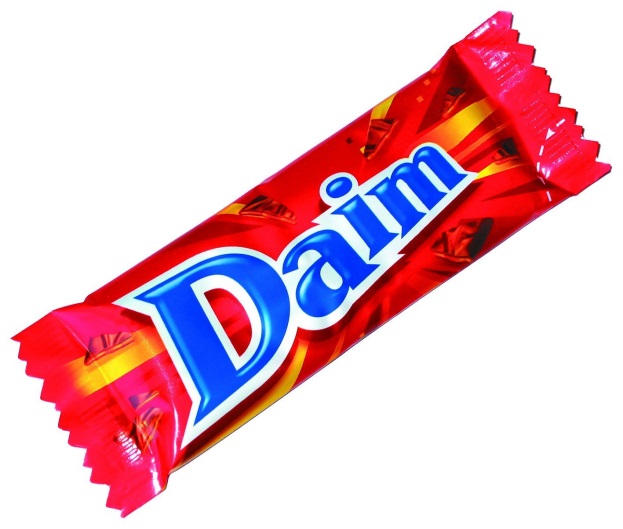 5. From which EU member state does this famous European dish originate?
Austria
Germany
Slovakia
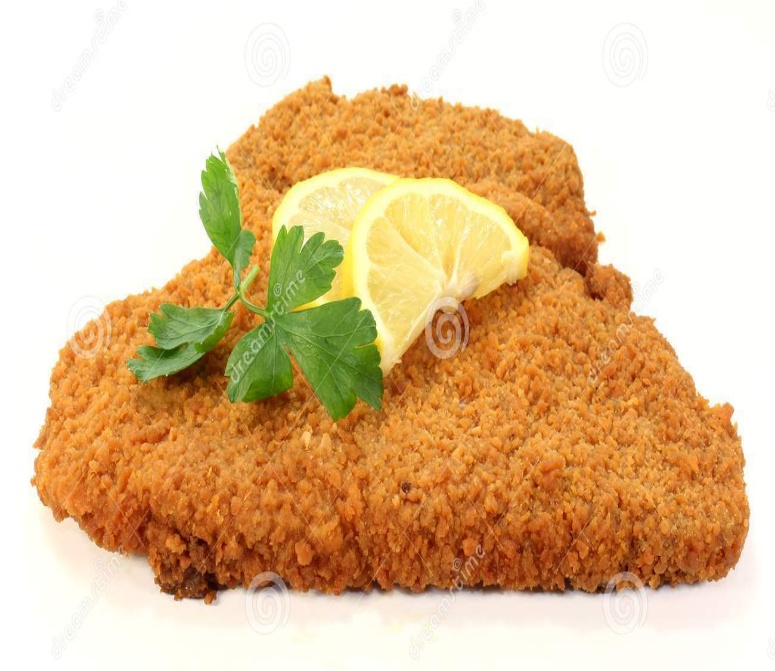 6.     What is the correct name for this typical Italian dish?
Ravioli
Penne
Gnocchi
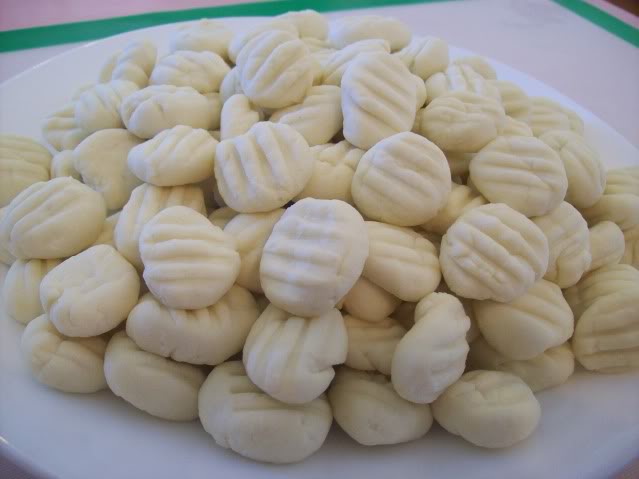 Round 5
Languages
1.  Which of the following official EU languages has the largest number of native speakers?
German
English
French
2. What are Romance languages?
Languages that evolved from Latin
Languages that are coupled together
Languages that sound romantic
3. Which of the following is NOT an official regional language in Spain?
Catalan
Breton
Galician
4. What exactly is a "polyglot"?  Someone who speaks ……………
Only one language
Two languages
Multiple languages
5. How many official languages does Belgium have?
One
Two
Three
6. 	If you were to buy a "gelato" in Italy, what would you be getting?
Jelly
Ice cream
Fish
Round 6
Faces and Places
1.  In which European city would you find                             	this landmark?
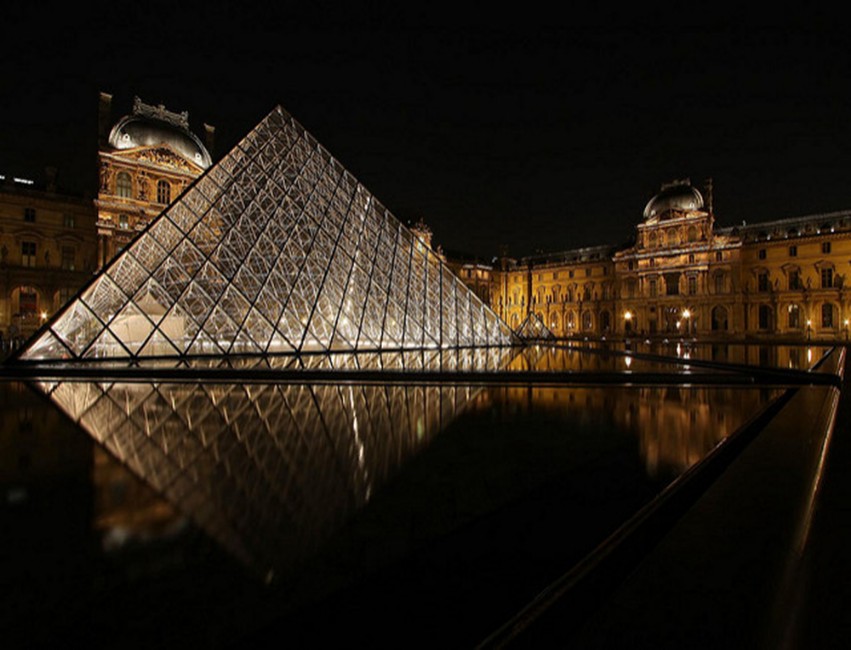 A.  Budapest
B.  Paris
C.  Copenhagen
2.  Who is this famous European politician?
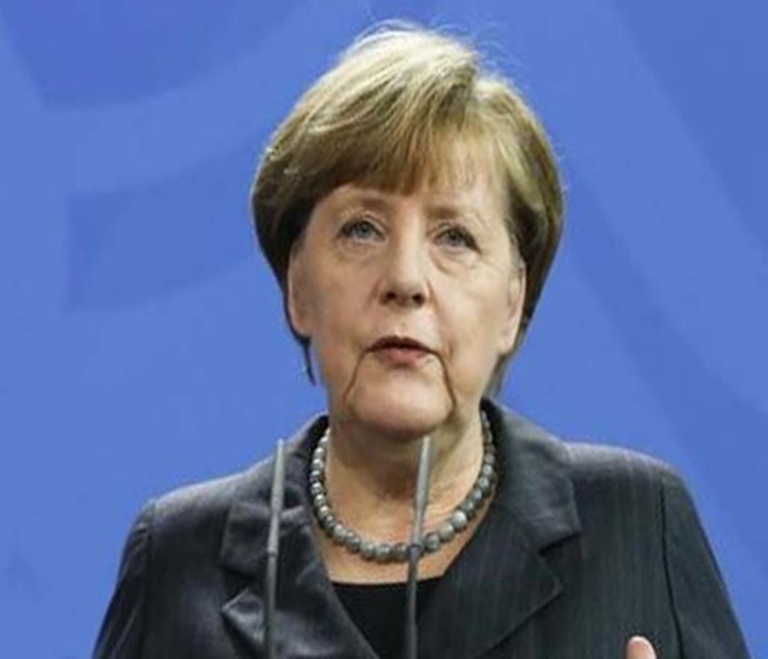 Marine le Pen
Nicola Sturgeon
Angela Merkel
3.  Who is this famous Spanish footballer?
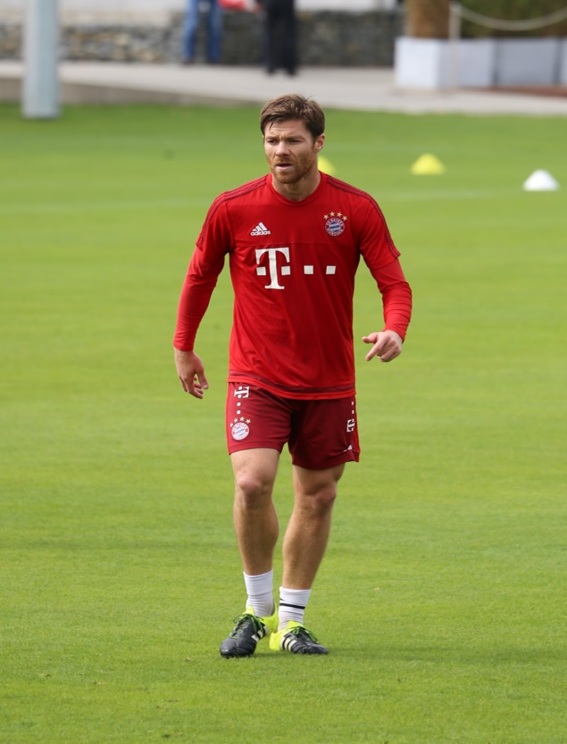 A.  Gerard Piqué
	B.   Sergio Ramos
	C.   Xabi Alonso
4.  Who is this European President?
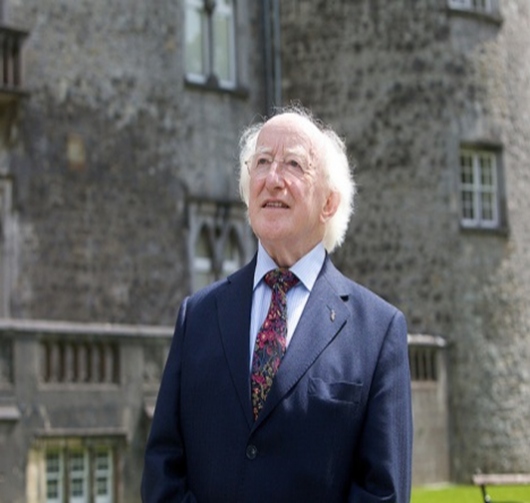 A. François Hollande
	B.  Michael D Higgins
	C.  Sergio Mattarella
5.  In which EU member state would you 	find this beautiful lake?
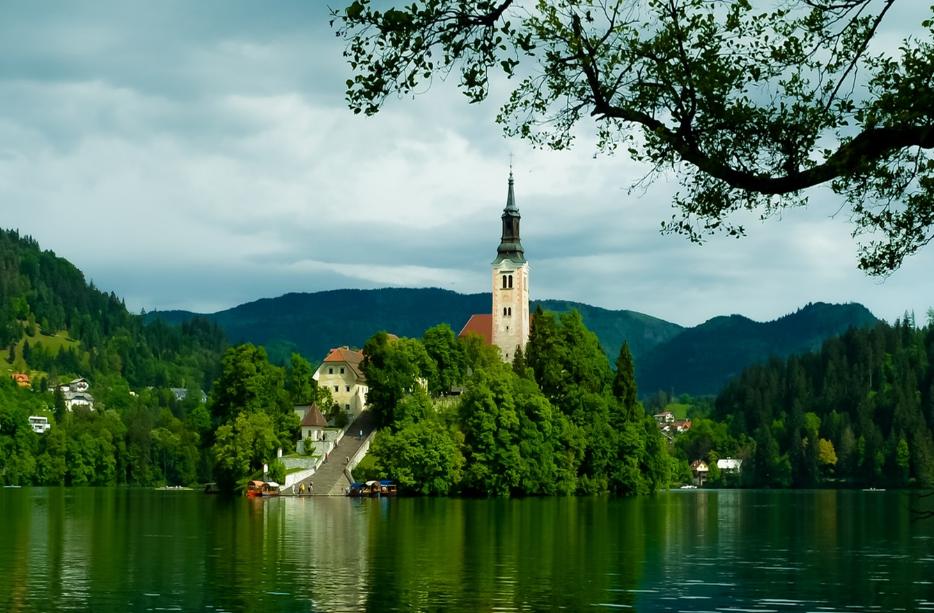 A.  Sweden
	B.  Norway
	C.  Slovenia
6.  In which European capital would you                            	find this landmark?
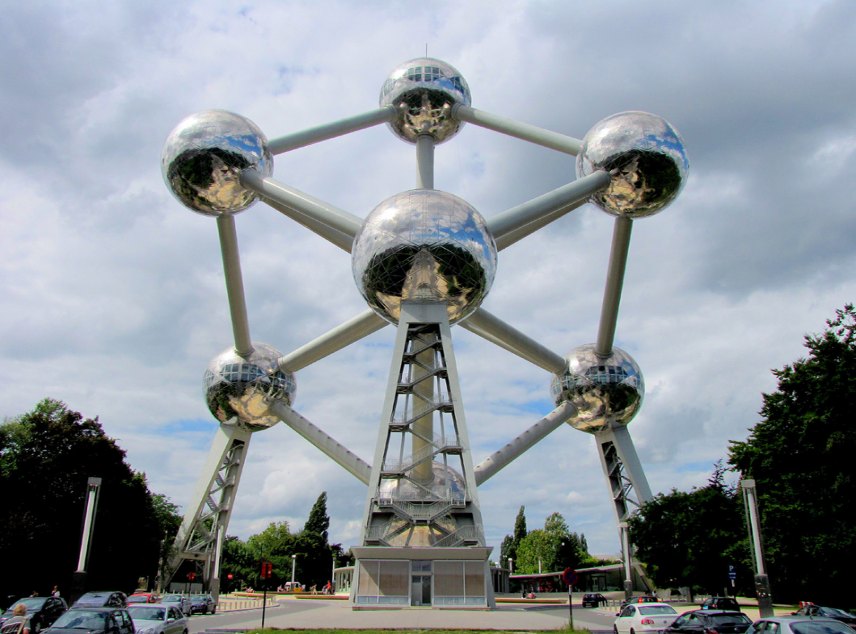 A.   Paris
	B.   Brussels
	C.   Athens
TIE BREAK QUESTIONS
Which of the following EU countries do NOT use the euro as their official currency?
A.  	Germany
B. 	Belgium
C.  	Hungary
What country does this flag belong to?
Slovenia
Hungary
Italy
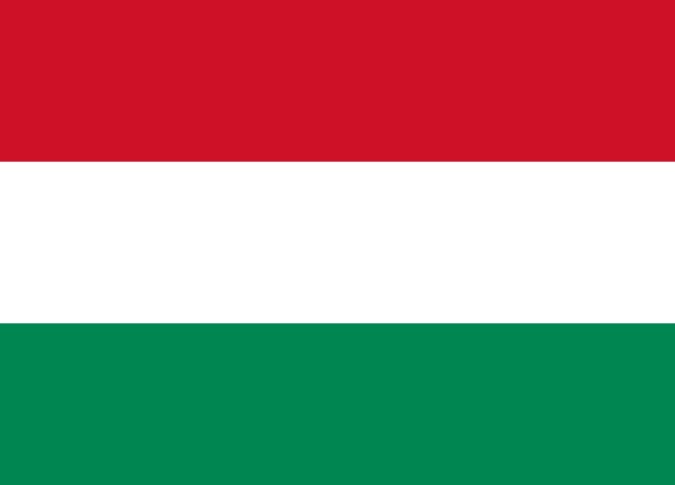 Which two countries are the largest and the smallest within the EU?
A.  France and Malta
	B.  Germany and Luxemburg
	C.  France and Cyprus
In which year were Euro banknotes  	officially launched?
1998
2002
2004